Fox Valley SHRMLabor and Employment UpdateMarch 2021
Craig T. Papka – Jonathan R. Eiden - Robert J. Simandl
von Briesen & Roper, s.c.
Topics for Discussion
Wage and Hour – the targets for compliance challenges
The Biden NLRB – what should our expectations be
Fiduciary Responsibility and 401(k) Plan liability
ADA Compliance – where the challenges and liability rests
FMLA Compliance – update on compliance issues and concerns
The American Rescue Plan Act of 2021
Pandemic – implications in the employment world
2
[Speaker Notes: .]
Wage and Hour
The Targets for Compliance Challenges
3
Wage and Hour Laws Generally Govern
Minimum wages
Maximum hours
Overtime compensation
Child labor
Equal pay
Payroll requirements
Recordkeeping
4
Wage and Hour Class Actions
Major source of claims currently
Evaluate legal vulnerabilities
Internal assessment and remedial plan
5
Minimum Wage and Overtime Pay
Employers must pay non-exempt employees: 
At least minimum wage for all hours worked (the current federal rate is $7.25 per hour)
Overtime compensation for each hour worked over 40 in a workweek
Overtime compensation generally must be at least 1.5 times the employee's "regular rate of pay"
6
Exempt vs. Nonexempt Status
Generally, to be classified as exempt from the FLSA's minimum wage and overtime compensation requirements, an employee's job duties and responsibilities and their compensation must satisfy both:
The salary basis test
The duties test
7
Exempt Employees
Exempt employees include individuals employed as bona fide:
Executive employees
Administrative employees
Professional (learned and creative) employees
Highly compensated employees
Computer professionals
Outside sales employees
Commissioned retail sales employees (overtime pay only exemption)
8
Salary Basis Test
The salary basis test generally requires that:
The employee be paid a predetermined salary of at least $684 a week ($35,568 annually)
The salary is not reduced because of the quality or quantity of the employee's work
The employer does not make any improper deductions from the salary
9
[Speaker Notes: You can see that the third bullet makes this a continuous test]
Duties Test
The duties test typically:
Refers to an employee's "primary duty"
Differs for each exemption
An employee's primary duty is generally:
Their principal, main, major, or most important duty
Based on all the facts, with a major emphasis on the employee's job as a whole
Not decided by job titles or descriptions
Not decided by the amount of time an employee spends performing certain work, though time can be a useful guide
10
Duties Test: Executive Employees
Employees working in a bona fide executive capacity are exempt if they either qualify as a business owner or meet each of these criteria:
Have as their primary duty the management of either:
The enterprise in which the employee is employed
A customarily recognized department or subdivision of the enterprise
Customarily and regularly direct the work of two or more other employees (or the equivalent)
Have the authority to hire or fire other employees or provide input on the hiring, firing, advancement, promotion, or other change in the employment status of other employees that is given particular weight
11
Duties Test: Administrative Employees
To qualify for the administrative exemption, an employee must have a primary duty that involves both:
The performance of office or nonmanual work directly related to the management or general business operations of the employer or the employer's customers
The exercise of discretion and independent judgment for matters of significance
12
[Speaker Notes: Matters of significance refers to the level of importance or consequence of the work performed.]
Duties Test: Learned Professionals
To qualify for the learned professional exemption, the employee's:
Primary duty must be the performance of work requiring advanced knowledge
Advanced knowledge must be in a field of science or learning
Advanced knowledge must be customarily acquired by a prolonged course of specialized intellectual instruction
Generally, the employee must need education beyond a bachelor's degree to do the job
13
[Speaker Notes: Employees with advanced academic degrees typically meet this requirement]
Duties Test: Creative Professionals
To qualify for this exemption, a creative professional employee's primary duty must involve work requiring invention, imagination, originality, or talent. This generally includes:
Actors
Musicians, composers, conductors, and soloists
Painters who are given, at most, the subject matter of the painting
Cartoonists who are only told the title or underlying concept of a cartoon
Essayists, novelists, short story writers, and screenplay writers who chose their own subjects
Certain writers within advertising agencies
14
Duties Test: Computer Professionals
Computer professional employees may be exempt if they are employed as a computer systems analyst, programmer, software engineer, or other similarly skilled worker in the computer field and their primary duty includes any of the following:
The application of systems analysis techniques and procedures, including consulting with users, to determine hardware, software, or system functional specifications
The design, development, documentation, analysis, creation, testing, or modification of computer systems or programs, based on and related to user or system design specifications
The design, documentation, testing, creation, or modification of computer programs related to machine operating systems
A combination of these duties
15
[Speaker Notes: Narrowly construed – generally require that the primary duty must require theoretical and practical application or highly-specialized knowledge in computer systems analysis, programming and software engineering not merely highly-specialized knowledge of computers and software.

Writing computer code has been held to be critical to the analysis of this exemption.]
Duties Test: Highly Compensated Employees
Employees with total annual compensation of at least $107,432 and weekly salary of at least $684 are exempt from FLSA minimum wage and overtime requirements, if they both:
Perform office or nonmanual work
Customarily and regularly perform any one or more of the exempt duties or responsibilities of an executive, administrative, or professional employee
16
Duties Test: Outside Sales Employees
The salary basis test does not apply to the outside sales exemption
To qualify for the outside sales exemption, employees must: 
Have as their primary duty either:
Making sales within the meaning of FLSA Section 3(k)
Obtaining purchase orders or contracts from customers paying for services or for the use of facilities
Be customarily and regularly engaged away from the employer's place of business
17
[Speaker Notes: 3(k) – any sale, exchange, contract to sell, consignment for sale, shipment for sale, or other disposition.]
Compensable Time
Under the DOL's "continuous workday" principle, all activities that occur between the beginning and end of a workday constitute compensable working time
When a workday begins and ends can be more complicated than simply clocking in and out
Employers must also consider: 
An employee's principal activities and the activities that are integral and indispensable to those principal activities
Preliminary and post-liminary activities
De minimis time
18
Calculating Overtime
Generally, overtime pay = 1.5 x regular rate of pay
KEY: Regular rate of pay includes all remuneration paid to, or on behalf of, the employee for work performed during the week, including:
Wages
Commissions
Non-discretionary bonuses
Shift differentials, such as for night-shift work
19
Calculating Overtime (cont.)
An employee's regular rate of pay excludes:
Gifts
Pay for occasional periods of no work, such as paid vacation and sick leave
Reimbursements for work-related expenses
Discretionary bonuses
Benefit plan contributions and payments to certain profit-sharing plans
Certain premium payments
Certain stock-related income
Talent fees
20
Calculating Overtime (cont.)
Overtime pay is calculated on a workweek basis and averaging hours over two or more weeks is not permitted
An employee may be paid on a piece-rate, salary, commission, or some other basis, but all earnings (except the statutory exclusions) must be totaled and converted to an hourly rate (the regular rate)
The regular rate is typically calculated by dividing the total pay in a given workweek by the total number of hours actually worked that week
21
Supervisors' Responsibilities Under the FLSA
To ensure compliance with the FLSA, supervisors must pay close attention to wage and hour issues, including:
Documents (missed punches, hours worked, posters)
No off-the-clock work (do not request it, do not allow it)
Overtime
Meal and rest periods (unpaid meal periods generally should be entirely free of work, some states require meal and rest periods of a certain length or at a certain time during a shift)
Importance of enforcing policies and training employees
22
Employees “Suffered or Permitted” to Work
Work not requested but suffered or permitted is work time
Example: an employee may voluntarily continue to work at the end of the shift. They may be a pieceworker, they may desire to finish an assigned task or they may wish to correct errors, past work tickets, prepare time reports or other records. The reason is immaterial. The employer knows or has reason to believe that they are continuing to work and the time is working time
If the employer knows or has reason to believe that the work is being performed, they must count the time as hours worked
It is the duty of the management to exercise its control and see that the work is not performed if it does not want it to be performed
23
Meal and Rest Periods
Bona fide meal periods of 30 minutes or more are not work time
Does not include coffee breaks or time for snacks
Employee must be completely relieved from duty
The employee is not relieved if they are required to perform any duties, whether active or inactive, while eating
Rest periods of short duration, running less than 30 minutes must be counted as hours worked
Compensable time of rest periods may not be offset against other working time such as compensable waiting time or on-call time
24
Joint Employment
General Definition:
Two or more entities share control and/or supervision of same employee(s).
Examples of Possible “Joint Employer” Situations:
Parent corporation – subsidiary
Employer - staffing agency (or PEO)
Contractor – subcontractor
Owner - management company
Franchisor – franchisee
25
Joint Employer Rules – USDOL (FLSA)
Joint employment factors in Seventh Circuit:
Power to hire/fire,
Supervision and control over employee work schedules or conditions of employment,
Rate and method of pay, and
Maintenance of personnel records.
However, Seventh Circuit can and will weigh other factors that may be relevant on a case-by-case basis.
26
What Does This Mean For Business?
There are no definitive standards for determining joint employer status -- determination made case-by-case.
The more control asserted by an entity over a worker’s terms and conditions of employment, the more likely a joint employment relationship will be found.
Many rules and standards applicable to joint employer situations are disfavored by the current administration and some lawmakers.
Further changes could be in store, including action by Congress.
27
The Biden NLRB -
Protecting the Right to 
Organize (PRO) Act
28
Introduction
Introduced by House and Senate Democrats on February 4, 2021, including Senator Tammy Baldwin (D-Wis). The Bill was passed by the House on March 9, 2021 and is moving to the Senate for consideration.
Supported by President Joe Biden and key Democratic Congressional Leadership, such as Senate Majority Leader Schumer and Speaker Pelosi.
Most significant labor law reform since 1947 Taft-Hartley Act.
February 4, 2021, President Biden tweeted, “The policy of our government is to encourage union organizing.” 
Also pledged to be “most pro-union president” in history.
29
Agenda
State Right-to-Work Laws
Permanent Replacement Rights
Secondary Strikes and Boycotts
Independent Contractors
Front Line Supervisors
Joint Employers
First Contract Arbitration
New Organizing and Election Rules
Mandatory Arbitration Agreements
Email
Damages and Penalties
30
Eliminate State Right-to-Work Laws
Section 14(b) of the NLRA permits “right-to-work” laws:
Employees cannot be compelled to join or pay union dues as a condition of employment.
Twenty-seven states, including Wisconsin (Sec. 111.04, Wis. Stats.), have “right-to-work” laws. 
PRO Act amends Section 14(b) of the NLRA to make “valid and enforceable” collective bargaining agreements that require so-called “fair share agreements,” which require “all employees in a bargaining unit to contribute fees to a labor organization” for “collective bargaining, contract enforcement, and related expenditures as a condition of employment.”
31
Loss of Permanent Replacement Rights
Since 1930s permanent replacement of economic strikers permitted. 
Employer may lawfully refuse or defer reinstatement when the strike ends.
PRO Act makes permanent replacement an unfair labor practice.
PRO Act amends Sec 13 of NLRA “duration, scope, frequency or intermittence of any strike or strikes shall not render such strikes or strikes unprotected or prohibited.”
32
Secondary Strikes and Boycotts
Secondary strikes, pickets and boycotts by unions are illegal. 
PRO Act removes Sections 8(b)(4) and 8(b)(7) of NLRA entirely, which broadly prohibit and regulate secondary strikes, essentially leaving them unregulated.
Unions would be able to place economic pressure on supplies, vendors, third parties, for economic, recognitional, and jurisdictional goals. 
Unions could picket a businesses indefinitely to put pressure on the Employers to recognize or obtain concessions from another Employer.
33
Independent Contractors
NLRA Section 2(3) gives employees, not independent contractors, Section 7 rights to join, form, assist labor organization, or to engage in other protected concerted activities. 
PRO Act would incorporate the restrictive California “ABC” test:
Worker is free from control or direction of hiring Company
Worker completes work outside the regular business of hiring Company
Worker customarily engages in independent business
NLRA applies union or non-union – wide-ranging implications.
Most independent contractors would have Section 7 rights.
34
Front Line Supervisors
PRO Act redefines supervisors.
NLRA Section 2(11) has a Twelve Factor Test. 
Removes “assigning” work and “responsibility to direct.”
Subject lower-level/front line to NLRA coverage.
35
Joint Employer
Franchiser/franchisee
Temp worker/leased worker issues
Restore 2015 Browning-Ferris decision
Reserved control of terms and conditions
Indirect control
Limited and routine
Not actually exercised
PRO Act: the Board or a court of competent jurisdiction shall consider as relevant direct control and indirect control over such terms and conditions, reserved authority to control such terms and conditions, and control over such terms and conditions exercised by a person in fact: Provided, That nothing herein precludes a finding that indirect or reserved control standing alone can be sufficient given specific facts and circumstances
36
CBAs Imposed via Binding Arbitration
First contracts are time-consuming: 
Good faith of parties shaped parameters. 
PRO Act Deadlines:
10 days to begin bargaining upon request by union;
90 days to reach agreement, then mandatory federal mediation;
30 days after mediation, mandatory arbitration.
Binding for two years.
Factors: cost of living of employees and their families, employer financial status and prospects.
37
New Organizing Campaign and Election Rules
Prohibit Employers from communicating position on union organizing during mandatory meetings.
“Persuader Rule” - Restrict right of Employer to obtain legal counsel during organizing.
Mandate employer turn over employee personal information (home address, home phone, cell phone, personal email) to union organizers in advance of election.
Card check for situations where unions lose election.
“Blocking charge” policy for decertification elections.
No “standing” for employers during union elections. 
Micro-units/overwhelming community of interest standard restored.
38
Mandatory Arbitration and Email
Class and collective action waivers in mandatory arbitration agreements were viewed as unlawful by NLRB from 2012 – 2018. 
Theory: interference with protected concerted activity.
2018, Epic Systems Corp. and Federal Arbitration Act - Permitted
PRO Act to overrule Epic Systems.
NLRB has flip-flopped since 2007 on employee use of email/electronic systems.
Employees will have right to use employer electronic communication devices to engage in union organizing. 
Applies Computer, laptops, tablets, internet access, email, cellular telephones, or other company equipment
39
Expanded Damages & Penalties
Front pay	
Consequential Damage
Punitive Damages
“Liquidated Damages” – double damages
Interim Earning not deducted
Civil Penalties for each violation - $50,000/$100,000
$500 a day violation for failure to post notice
Expanded use of injunctions in discharge cases
Private Right of Action
Attorneys Fees
Personal liability
40
Fiduciary Responsibility and
 401(k) Plan Liability
41
Investment Management by Plan Fiduciaries
The new “vulnerability” for Class-Action Claims
42
Management of Plan Assets
ERISA § 402 Named Fiduciary
Written plan must provide for one or more persons with the authority to control and manage the operation and administration of the plan 
Delegation of Fiduciary Responsibilities
Must be specifically permitted under the plan
ERISA does not allow Named Fiduciary to delegate authority or control to manage plan assets  
Named Fiduciary remains liable for investment of plan assets
Unless an Investment Manager has been appointed
43
Investment Manager
ERISA § 3(38):  Any fiduciary (other than a named fiduciary or trustee)
who has the power to manage, acquire, or dispose of any asset of a plan
who 
(i) is registered as an investment advisor under the Investment Advisor Act of 1940; (ii) is not registered as an investment advisor under such Act by reason of paragraph (1) of section 203A(a) of such Act, is registered as an investment adviser under the laws of the State in which it maintains its principle office and place of business, and, at the time the fiduciary last filed the registration form most recently filed by the fiduciary with such State in order to maintain the fiduciary’s registration under the laws of such State, also filed a copy of such form with the Secretary;
(iii) is a bank, as defined in that Act; or
(iv) in an insurance company qualified to perform services described in paragraph (A) under the laws of more than one State; and
44
Investment Manager (cont.)
Has acknowledged in writing that he is a fiduciary with respect to the plan. 
Appointed by the named fiduciary of the plan
Subject to fiduciary duties under ERISA
45
Investment Advisor
Plan Fiduciary
Any person is a fiduciary to the extent he or she:
Renders investment advice for a fee or other compensation, direct or indirect, with respect to any moneys or other property of such plan, or has any authority or responsibility to do so
Provides investment advice, but ultimate decision made by plan sponsor
46
Advisor v. Manager
47
Fiduciary Duties
Loyalty/Exclusive Benefit Rule
Prudence
Diversification
Act in Accordance with Plan Documents and ERISA
48
Duty of Prudence
Fiduciary must act “with the care, skill, prudence and diligence under the circumstances then prevailing that a prudent man acting in a like capacity familiar with such matters would use in the conduct of an enterprise of like character and with like aims.”
49
Duty of Prudence (cont.)
Duty of Prudence is satisfied with regard to an investment or investment course of action if the fiduciary  has given appropriate consideration to facts and circumstances fiduciary knows or should know are relevant to the particular investment and acts accordingly
Appropriate consideration includes (but is not limited to)
a determination that the investment is reasonably designed to further the purposes of the plan taking into consideration the risk of loss and opportunity for gain associated with the investment
Consideration of the following factors:
Diversification of the portfolio
Liquidity and current return of the portfolio relative to the anticipated cash flow needs of the plan
Projected return of the portfolio relative to the funding objectives of the plan
50
Statement of Investment Policy
A written statement that provides the fiduciaries who are responsible for plan investments with guidelines or general instructions concerning various types or categories of investment management decisions
Not Required by ERISA
DOL Position – Statement of investment policy designed to further the purposes of the plan and its funding policy is consistent with the fiduciary obligations set forth in ERISA § 404(a)(1)
51
Statement of Investment Policy
Statement may include:
Plan objectives and investment policy
Duties of the person or committee with responsibility for plan investment decisions
Authority of specified persons to delegate investment responsibility
Parameters regarding diversification of plan investments
Permitted and/or prohibited investments
General guidelines allocation of plan assets
Criteria for selecting and monitoring investment options under a defined contribution plan
Investment Manager reporting requirements
Statement part of the “documents governing the plan”
52
Participant Disclosures
DOL Regulations require disclosure of plan and investment-related information to participants and beneficiaries in individual account plans
Must be provided on or before the date on which the participant or beneficiary can first direct his or her investments and annually thereafter
Disclosure includes:
Plan Information
General plan information
Administrative expense information
Individual expense information
Investment- Related Information
53
Participant Disclosure
General Plan Information
Administrative Expense Information
An explanation of any fees and expenses for general plan administrative services that may be charged against individual participant accounts; and 
basis on which such charges will be allocated to each account
At least quarterly a statement that includes the dollar amount of such fees and expenses actually charged
54
Fiduciary Liability
ERISA § 409
Personal liability for breach of fiduciary duty including co-fiduciary liability
Losses to the plan due to the breach
Profits made by the fiduciary through use of plan assets
Other equitable or remedial relief the courts deem appropriate
Co-fiduciary liability is also a consideration
55
Limiting Fiduciary Liability
Insurance
Indemnification
56
ADA Compliance – Where the challenges and liability rests
57
ADA Obligations
Employer Obligations:
Employers have an obligation to reasonably accommodate qualified disabled individuals in their positions.
Qualified individuals must:
Meet job prerequisites.
Be able to perform the position’s essential functions with or without reasonable accommodation.
58
ADA Obligations
Defining “Disabled”
A physical or mental impairment that substantially limits one or more major life activities of such individual; OR
A record of such an impairment; OR
Being “regarded as” having an impairment.
59
Substantially Limits
An impairment is a disability only if it substantially limits a major life activity
Under the ADAAA a “substantial limitation” of a MLA is
Less than “severe” or “significant” but
Greater than “moderate”
60
Expanded Definition of “Physical Impairment”
Any physiological disorder or condition, cosmetic disfigurement, or anatomical loss affecting one or more body systems, such as neurological, musculoskeletal, special sense organs, respiratory (including speech organs), cardiovascular, reproductive, digestive, genitourinary, immune, circulatory, hemic, lymphatic, skin and endocrine.
61
Accommodation Generally
Employers are legally obligated to accommodate qualified individuals with disabilities, unless doing so creates an undue hardship 
Interactive Process
Includes meeting with the employee, discussing restrictions, abilities and ideas for accommodation
May include meeting with employee’s supervisor to discuss accommodation
Document efforts
Breakdown in interactive process
Impact of failure to respond quickly to employee request for accommodation
62
Interactive Process
Interactive Process
Includes meeting with the employee, discussing restrictions, abilities and ideas for accommodation
May include meeting with employee’s supervisor to discuss accommodation
Request of medical information
Document efforts
63
FMLA/Clemency and Forbearance
ADA/Wisconsin disability analysis of accommodation obligation:
Granting a temporary accommodation of leave, modifying workplace expectations or other forbearance to allow medical treatment that could reduce the difficulty in performing the job
Remember the interactive process
The Health Care Provider Certification provides the information on duration
If “indefinite” but greater than 12 workweeks, leave entitlement may not require health insurance continuation and job guarantee
64
Attiogbe-Tay v. Southeast Rolling Hills, LLC (D. Minn. 2013)
An overnight LPN had elective reconstruction knee surgery, out 12 weeks
Upon return to work, she had restrictions prohibiting her from kneeling, squatting or lifting more than 50 lbs. for six weeks
“Physical Job Demands” documentation said LPN’s must be able to kneel, squat or lift more than 100 lbs. (to assist fallen patients)
Company fired the employee upon return from leave
65
Attiogbe-Tay v. Southeast Rolling Hills, LLC
Employee brought suit for disability discrimination, failure to accommodate, FMLA interference and FMLA retaliation
Employee argued that the Company could have accommodated her by allowing her six weeks of leave
Court ruled that six weeks of leave would be an undue hardship because:
Employee was the only overnight LPN
Employee’s FMLA was covered by staff working overtime and hiring of temporary LPNs
The Company had already paid $8,000 for additional staff
66
Considerations
Is request for short-term exception from employer rules?
What is impact on business?
Does and “undue hardship” arise?
67
Proving an Undue Hardship
An undue hardship is an action requiring difficulty or expense which is more than nominal
Factors:
The nature and cost of the accommodation;
The overall financial resources of the facility … involved in the provision of the reasonable accommodation – number of persons employed, the effect on expenses and resources, etc.;
The overall financial resources of the covered entity; and
The type of operation or operations of the covered entity, including the composition, structure, and functions of the workforce of such entity.
Duration of the requested accommodation; and
Impact on the integrity of the job.
68
FMLA Compliance – Update on compliance issues and concerns
69
Why Can Leave Be Taken?
Federal:
Birth, adoption, or foster care placement of child or to care for child after birth
To care for a parent, spouse, or child with a serious health condition
Own serious health condition
To address qualifying exigencies related to a covered servicemember’s call to active duty
26 weeks of leave (in total) to care for an ill or injured covered servicemember
70
Why Can Leave Be Taken?
Wisconsin:
6 workweeks to care for a child after birth or adoption
2 workweeks to care for a parent, spouse, child or domestic partner* with a serious health condition
2 workweeks to care for the employee’s own serious health condition

NOTE: These may be in addition to federal leave.
*Domestic Partner benefits end in 2018 for “new relationships”
Registered Partner: 4/1/2018
Un-Registered but with Affidavit Filed with ETF 9/23/2017
71
What is a Serious Health Condition?
Physical or mental illness, injury, impairment;
Requiring treatment by a health care provider;
For a disabling condition;
Results in a period of incapacity;
The incapacity is for more than three consecutive calendar days [federal standard] and/or requires subsequent treatment; and
Involves treatment two or more times by a health care provider (within 30 days), or at least one occasion that results in a regimen of continuing treatment.
72
What Can I Ask to Determine if a Serious Health Condition Exists?
Identify the essential functions of the employee’s position or activities of daily living for non-employee.
Identify date of commencement and duration.
Medical facts: significant to support need for leave – incapacity of person.
Manifestation of the illness-why is the medical situation disabling?
What is it that the employee cannot do (alternative employment analysis) 
Intermittent use – necessity of use, periods of use and duration of leave.
Permanency Issues?
73
Why is this Important?
74
Danger: Damages Possibility
ADA: back pay, front pay/reinstatement, capped compensatory/punitives, attorney fees, interest
WFEA: back pay (capped), attorney fees, interest
FMLA: 2-3 years back pay, double damages, attorney fees
WFMLA: back pay (capped), attorney fees, interest
75
But FMLA is just time off without pay, it doesn’t apply to anything else.
76
Balancing the Legal Obligations
ADA
WFEA
FMLA
WFMLA
Worker’s Comp
OSHA
UC
STD
LTD
CBA
Discretionary leave
77
Statistics
3.2 out of every 100 workers have work-related injuries
30% employees will lose work days from injury
Proper return to work plan can bring employee back 12.6 weeks sooner
Employees will miss an average of 16 days per year due to illness
Employers will spend an average of $41,000 per injured employee per year
78
Scenario 1 – The Request
Sally has a medical condition that flares up from time to time.  She sees her doctor every month or two to get checked on.
Sally comes to you at 8:30 a.m. and explains she has a follow-up doctor’s appointment at 10:00 a.m. and will be gone for the rest of the day and wants FMLA for the day.
What is your response?
Does your answer change if she tells you she has been on a waiting list to see this doctor and an appointment opened up?
79
Intermittent and Reduced Leave Schedule Leave
Intermittent Leave:  Episodes of absence needed to address the serious health condition.  Period of incapacity precipitated by the serious health condition.  May be known in advance or may be rapid onset.
Reduced Schedule Leave:  Blocks of time during which the employee is experiencing a serious health condition.
80
Scenario 2 – Intermittent and Reduced Leave Schedule Absences
Jill has used all 12 weeks of her FMLA leave for each of the last five years for a severe back disorder.  She uses her FMLA completely by August 1 and then has no other absences for the year until January when she will have her FMLA bank replenished.  
Jill comes to you on January 1 with a certification “for the year” – do you accept it?
Why or why not?
Consequences of accepting?
81
Scenario 2 – Intermittent and Reduced Leave Schedule Absences (cont.)
Is there anything in particular you want to find out about this leave request?
She is now asking to take leave for two hours per day; three days per week, per her doctor’s direction.  Your absence policy provides that employees must take ½ or full-day absences from work.
82
Keys for an Effective Policy
Notice to Employee
Return to work
The Health Care Provider Certification
83
Notice to Employer
Notice need not be formal request using specific words noticing the need for FMLA
Obligation:  Provide employer with information sufficient to indicate the existence of a serious health condition (“SHC”):
Absence lasting more than 3 calendar days
Description of reason for leave/absence indicates a SHC
Prior SHC and possibility of linkage
84
Notice to Employer (cont.)
Practical Issues:
Do not wait for specific words
Make clear all call-in procedures – who, what, when
Enforce call-in expectations
Watch out for the sneaky ADA and Wisconsin Disability Laws
85
Notice to Employer (cont.)
Concern: Employees may request not to use FMLA, even if you maintain a policy requiring employees to use paid substitutes.  Employer left in the middle-classify as FMLA absent specific request.
Escriba v. Foster Poultry Farms (9th Cir., 2014)
Employee requested vacation to care for ill father but denied FMLA leave in order to preserve it for future use.
The Ninth Circuit concluded an employee can affirmatively decline to use FMLA leave, even if the underlying reason for seeking the leave would have invoked FMLA protection.  But-what about STD/sick leave – different answer?
86
Notice to Employee
Trends of decisions is that employee must have actual notice – not presumption of notice given
 E-mail – read receipt
Hand delivery
Certified Mail?
Policy clarity
87
Notice to Employee (cont.)
Key Notices
Requirements for taking leave request, HCP Certification
Policy
Posting
Acknowledgments
Notice of Rights
Notice of Eligibility
Notice of Designation
88
Return to Work
Define Notice Expectations – when are you to receive return to work information (2 days, week before return?)
Fitness for Duty – exceptions to requirements
100% healed policies/no light-duty if not work-related
WATCH OUT!  ADA/Wisconsin Disability Law
89
Reduced Leave Schedule and Work Related Injuries
Working less than regular hours of work
Intermittent Leave
Defining Reduced Leave Schedule
Term of Request – Duration/Permanency
Work-related v. Non-work-related – Difference?
90
Scenario 3 – FMLA/ADA Interface
Toby took 10 weeks of FMLA for his injured hip, absent from work that time.  He has now provided you with the following restrictions from his health care provider: 
Toby has a 20 lb. lifting restriction, no lifting above shoulder; needs a work hardening plan of 2 hours per day for first week, 4 hours per day for second and third weeks and 8 hours thereafter.  No hours in excess of 8 per day permanent restriction to avoid reoccurrence.  Also-will have a permanent 25 lb. lifting restriction.
Do you have enough information from the health care provider to determine: Continuing FMLA eligibility?
91
Scenario 3 – FMLA/ADA Interface (cont.)
Do you have enough information from the health care provider to determine: ADA eligibility?
Do you have enough information from the health care provider to determine: WI Disability law eligibility?
Do you need to get additional leave?
Does the 8 hour restriction constitute a limitation on a major life activity?  Or is it prophylactic in nature?
92
Best Practices
Communicate with employee the Policy of the employer on FMLA, absences and call-in obligations    
Who 
What 
When
Coordinate FMLA/ADA and workers compensation administrations (along with STD/LTD providers) on absence/leave communications
Create forms which address all leave/absence issues
Job descriptions
Establish follow-up process
93
Best Practices (cont.)
Centralize call-in and FMLA/Sick Leave processing
Call-in obligations 
Who provides notice
Who receives responses
FMLA/Sick Leave processor must also understand the ADA identification and accommodation process 
When is ADA applicable?
This should also be coordinated with workers compensation
94
Best Practices (cont.)
Engage in the interactive process – establish format for analysis and substantiation of need
Establish protocol for requesting medical verification
Clarification process
Determination Process
FMLA
ADA
Documentation and Notice obligation
Medical provider information
95
Best Practices (cont.)
Documentation
Eligibility
Grant/denial
Interactive Process – Analysis to conclusion and all medical information
Employee response/participation
Communications and Accountability
Post-Mortem and Defense
96
American Rescue Plan
Act of 2021
97
The Act Addresses
Vaccines and testing
State and local governments
Individual Relief
$1,400 rebate
Child tax credit ($3,000/$3,600 under 6)
Earned Income Tax Credit
Unemployment Supplement $300 per week (September 6, 2021)
DCAP $8,000 (one) and $16,000 (two or more)
98
The Act Addresses (cont.)
COBRA
4/1/2021 through 9/30/2021 continue group health plan coverage without paying COBRA premiums
ACA coverage
Exchange coverage through 2022 premium subsidiary
8.5% maximum cost
99
The Act Addresses (cont.)
FFCRA credit available for emergency sick leave and expanded FMLA coverage September 30, 2021
Sick leave credit and FMLA credit can be used for obtaining vaccine or due to injury, disability, illness or condition related to COVID-19 vaccine
Reset to 10 days effective April 1, 2021
Credit for paid FMLA wages increased to $12,000 from $10,000
100
The Act Addresses (cont.)
Non-discretion – cannot claim the credit if paid leave favors highly compensated employees, full-time employees or on the basis of seniority
Multi-employer Plan Funding assistance through the PBGC
101
Employer Action Points
If paid sick leave or extended FMLA provided
– confirm offering continuation and reset of bank
Evaluate paid leave availability/use for discriminating effect of policy application
Unemployment supplement administration protocol evaluation
COBRA administration obligations and disclosure documents
102
Operating Through the Pandemic
103
Effect on the Workplace
Increased absenteeism – does every case of the flu equal a Coronavirus outbreak?
Accommodations to infected employees
Plant/Facility Closures
Sick/Vacation Leave
Workplace Transitions
104
Pandemic Policy
Every pandemic policy needs:
Instructions for personal hygiene & good health practices
A pandemic team
Instruction on emergency closings
Contingency planning
Instructions on pay and leave practices during the crisis
Emergency medical procedures
105
Coronavirus & FMLA Leave
FMLA provides job-protected leave for employees incapacitated from working because of their own serious health condition or to care for a family member with a serious health condition
Employees/family member exhibiting symptoms – covered
Without symptoms?
Vaccinations
106
Additional Concerns
OSH Act – General Duty Clause
HIPAA – Privacy of Personal Health Information
ADA – Accommodations and non-discrimination
Local sick leave ordinances
107
Key Take Aways
Understand the law 
Understand the job and the needs of the business
Ensure that your disability leave policy meets minimum legal requirements and reflects company culture
Understand your options and expectations under the policy and the applicable laws
Educate employees on their rights and expectations under the policy 
Educate and train policy administrators and frontline supervisors
Apply policy firmly and consistently
108
Questions?
109
Thank You
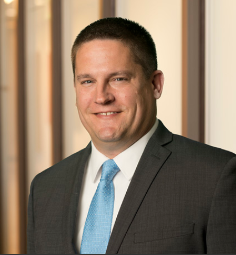 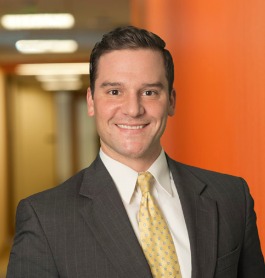 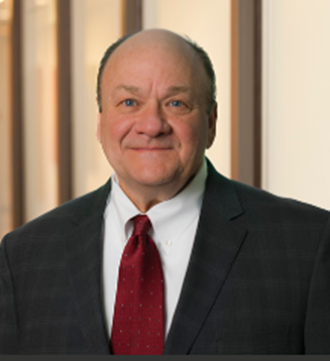 Jonathan R. Eiden
jeiden@vonbriesen.com 920-233-6793
55 Jewelers Park Drive, Suite 400Neenah, WI 54956
Robert J. Simandl
rsimandl@vonbriesen.com920-713-7820300 N. Broadway, Suite 2BGreen Bay, WI 54303
Craig T. Papka
 cpapka@vonbriesen.com262-923-867220975 Swenson Drive, Suite 400Waukesha, WI 53186
110